My Best Friend:                Vina Young
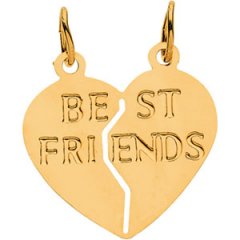 Written By:
          Gabbi Sansoni
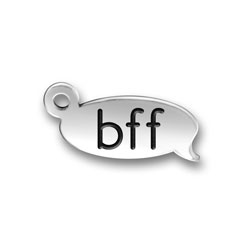 If my best friend were a car, she would be a yellow Slug Bug because she is always bright and happy!
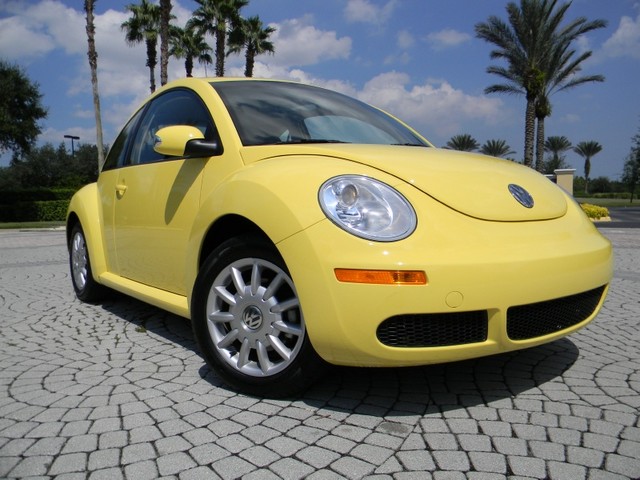 If my best friend was a soft drink she would be a can of Coke because she likes to be crazy!
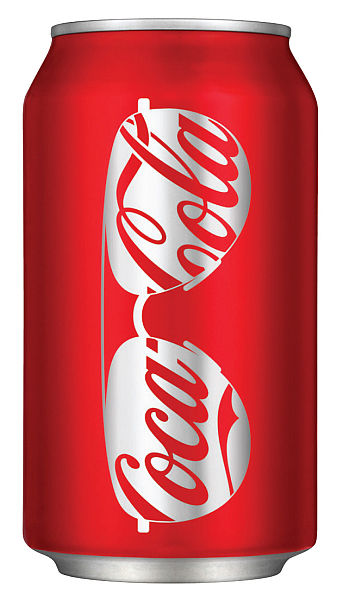 If my best friend was a zoo animal she would be a zebra because she has sense of style.
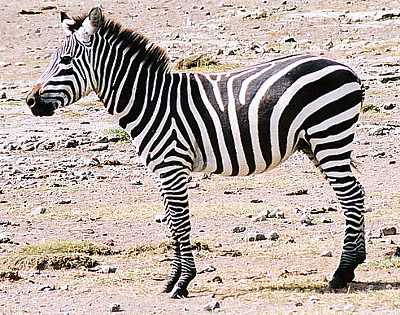 If my best friend was a song she would be “Party Rock Anthem” because she likes to go to parties.
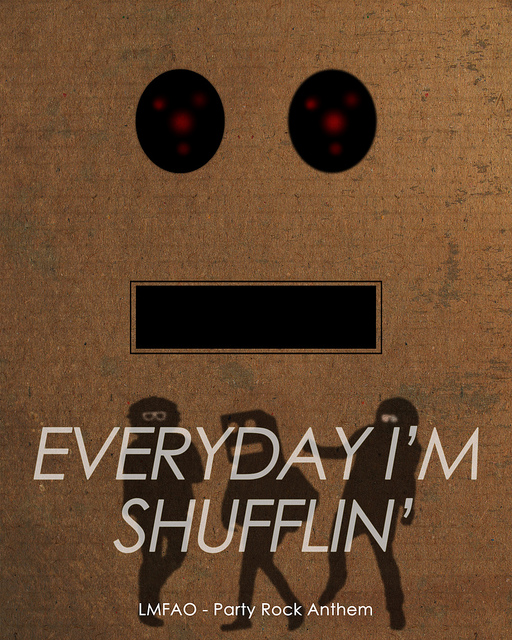 I my best friend was a candy she would be a Sweet Tart because she is very sweet and also very exited.
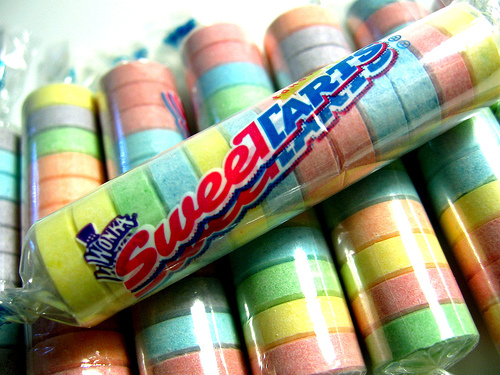